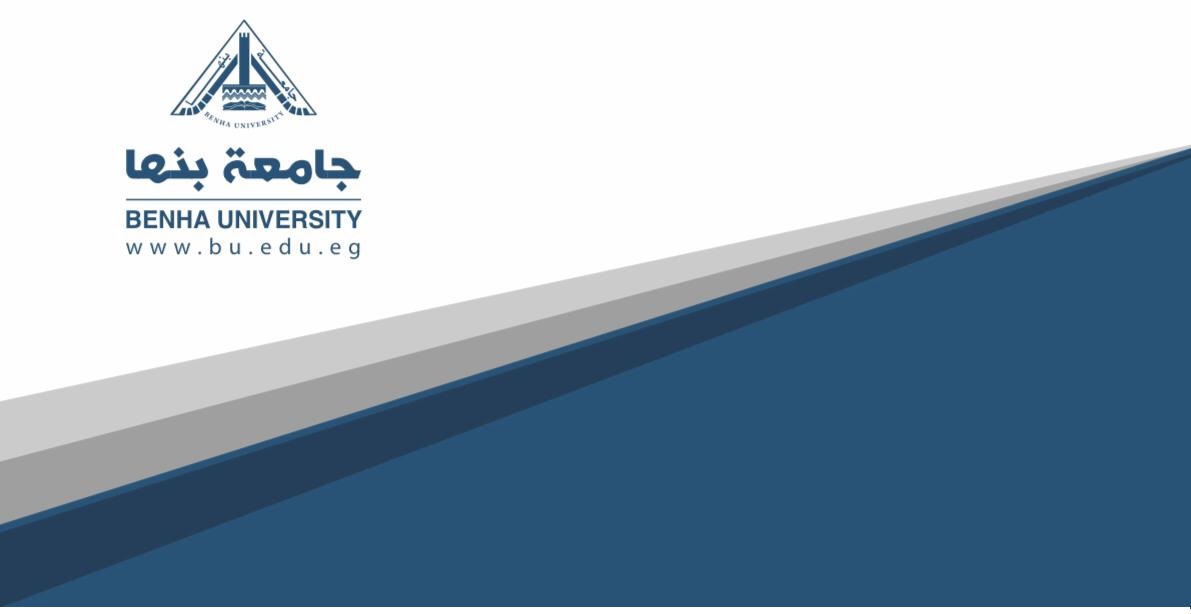 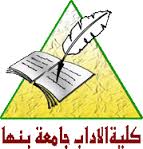 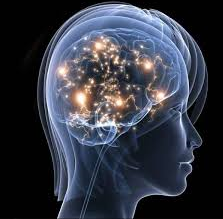 الطب النفسى
الفرقة الرابعة
د.أمنية خيرى
(*) اضطراب الرهاب (الخوف)   Phobic Disorder:
يعتبر اضطراب الخوف بأنواعه المختلفة من أكثر الأمراض النفسية انتشارا حيث يصيب حوالي 8% من مجموع الشعب .
إن استجابة الخوف هي حيلة دفاعية لاشعورية ، يحاول المريض أثناءها عزل القلق الناشئ من فكرة أو موضوع أو موقف معين في حياته اليومية ، وتحويله لفكرة أو موضوع أو موقف رمزي  ليس له علاقة مباشرة بالسبب الأصلي ، ومن هنا ينشأ الخوف الذي يعلم المريض عدم جداره  وأنه لا يوجد أي خطر عليه من تعرضه لهذا المنبه .
وعلى الرغم من معرفته التامة لذلك إلا أنه لا يستطيع التحكم أو السيطرة على هذا الخوف ، والذي يمثل كما سبق أن ذكرنا الخوف من شيء آخر داخله يعبر عنه بهذا الخوف الخارجي ، ومن ثم لا يواجه الصراع الداخلي بنفسه، ويحوله إلى مواقف خارجية رمزية .
أسباب الرهاب (الخوف):
المنحى المعرفي:  حيث يري أنصار النظرية المعرفية أن الأخطاء المعرفية لدي المرء عن ذاته وقدراته وعن الموضوعات المثيرة للخوف هي السبب الحقيقي في حدوث الخوف المرضي.
المنحى السلوكي: حيث يذهب علماء السلوكية إلى القول بان استجابة الخوف متعلمة بالتشريط  وقد تحدي واطسون أحد أقطاب السلوكية الجميع وعلم طفل صغير الخوف من القطط
المنحى البيولوجي : يركز على دور الاستعداد الوراثة في التهيؤ للإصابة بالفوبيا، كما تركز بعض النظريات عن دور محتمل لخلل الكيماويات العصبية الناقلة في حدوث الخوف المرضي.
منحى التحليل النفسي : حيث يذهب أنصار التحليل النفسي إلى القول بأن الفوبيا تعبير عن الصراعات التي يعانيها الفرد بين غرائزه من ناحية وقيم ومثل المجتمع الخارجي من ناحية أخري. ويكون لدي الشخص بالأساس مخاوف داخلية ويقوم بإسقاطها على موضوعات خارجية تعتبر بديل رمزي للخوف ، كما حدث مع فرويد في حالة هانز الطفل الصغير الذي كان يخاف من الحصان
وتقسم استجابة الخوف كالآتي :
 (أ) رهاب الخلاء (الساحة أو الأماكن المتسعة) : Agoraphobia :
هو مجموعة محددة نسبية من اضطراب الرهاب ، وتشمل : مخاوف من مغادرة المنزل أو الدخول إلى المحال أو الزحام أو الأماكن العامة ، أو السفر وحيد في القطارات أو الأتوبيسات أو الطائرات، ويكون اضطراب الهلع سمة متكررة الحدوث في النوبات الحالية والماضية .
(ب) رهاب اجتماعی :Social Phobia :
وهو الخوف من الوقوع محل ملاحظة من الآخرين ؛ مما يؤدي إلى تجنب المواقف الاجتماعية ، وعادة ما يصاحب المخاوف الاجتماعية العامة تقييم ذاتی منخفض وخوف من النقد، وقد يظهر على شكل شكوى من احتقان الوجه أو رعشة باليد ، أو غثيان أو رغبة شديدة في التبول ، ويكون المريض مقتنعا أن واحدة من هذه المظاهر الثانوية هي مشكلته الأساسية، وقد تتطور الأعراض إلى نوبات هلع ، وهي أكثر أنواع الرهاب انتشارا ، وتتراوح نسبة انتشارها بين 8- ۱۰٪ من مجموع الشعب.
(ج) رهاب محدد ( منفرد): Specific isolated phobias:
  هو رهاب يقتصر على مواقف شديدة التحديد ، مثل الاقتراب من حیوانات، الأماكن المرتفعة ، الرعد ، الظلام ، الطيران ، الأماكن المغلقة ، والتبول أو التبرز في مراحيض عامة ، تناول مأكولات بعينها ، طب الأسنان ، منظر الدم أو الجروح والخوف من التعرض لأمراض معينة
محكات التشخيص طبقا للدليل التشخيصي الخامس 5-:DSM 
أ- خوف ملحوظ من موقف أو أكثر من المواقف الاجتماعية ، حيث القلق من أن يراقبه الآخرين ومن أمثلة المواقف الاجتماعية التي يظهر فيها الاضطراب (المناقشات الجماعية ، التحدث أمام أشخاص غير مألوفين بالنسبة للشخص، أو عند التعرض للمراقبة أثناء أفعال كالأكل أو الشرب أمام الآخرين ، أو القيام بأداءات مثل إلقاء كلمة أمام متحدثين .
ب۔ خوف الشخص من أنه أثناء الأداء أمام الآخرين سوف تظهر عليه علامات القلق، وأنه سوف يقيم سلبيا من الآخرين وسوف يتعرض للحرج والنقد والتوبيخ والهجوم.
ج. المواقف الاجتماعية في الأغلب الأعم تثير القلق بالنسبة للشخص.
د. المواقف الاجتماعية يتم تجنبها أو احتملها وسط بدرجة عالية من الخوف والقلق.
هـ. القلق والخوف لا يتناسب مع الموقف أو العامل المهدد وفق السياق الاجتماعي الثقافي للشخص.
 و. استمرار استجابة الخوف والقلق والتجنب تستمر على الأقل فترة ستة شهور أو أكثر
ز. استجابة الخوف والقلق والتجنب تتسبب في حدوث حالة من الكدر النفسي للشخص وخلل واضح في النواحي الاجتماعية والمهنية وغيرها من مناحي الحياة الهامة
 ح. استجابة الخوف والقلق والتجنب غير ناتجة عن تعاطي العقاقير والمخدرات أو الحالة الصحية للشخص.
ط. استجابة الخوف والقلق والتجنب لا يمكن تفسيرها بواسطة اضطراب نفسي آخر مثل (نوبات الهلع، أو اضطراب صورة الجسم، أو التوحد).
ي. في حال وجود عوامل صحية مثل ( الشلل الرعاش ، أو البدانة ، أو التشوهات الجسمية أو الإصابات الظاهرة) ، تكون استجابة القلق زائدة ومبالغ فيها